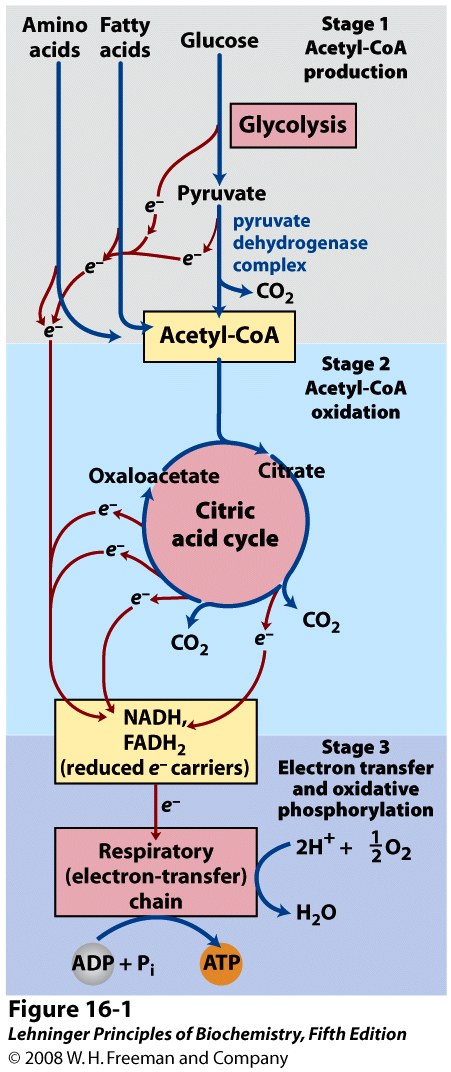 The breakdown of sugars, proteins, and fats converges on a common oxidative pathway
[Speaker Notes: FIGURE 16-1 Catabolism of proteins, fats, and carbohydrates in the three stages of cellular respiration. Stage 1: oxidation of fatty acids, glucose, and some amino acids yields acetyl-CoA. Stage 2: oxidation of acetyl groups in the citric acid cycle includes four steps in which electrons are abstracted. Stage 3: electrons carried by NADH and FADH2 are funneled into a chain of mitochondrial (or, in bacteria, plasma membrane-bound) electron carriers—the respiratory chain—ultimately reducing O2 to H2O.This electron flow drives the production of ATP.]
Aerobic metabolism occurs in mitochondria
glycolysis
(cytosol)
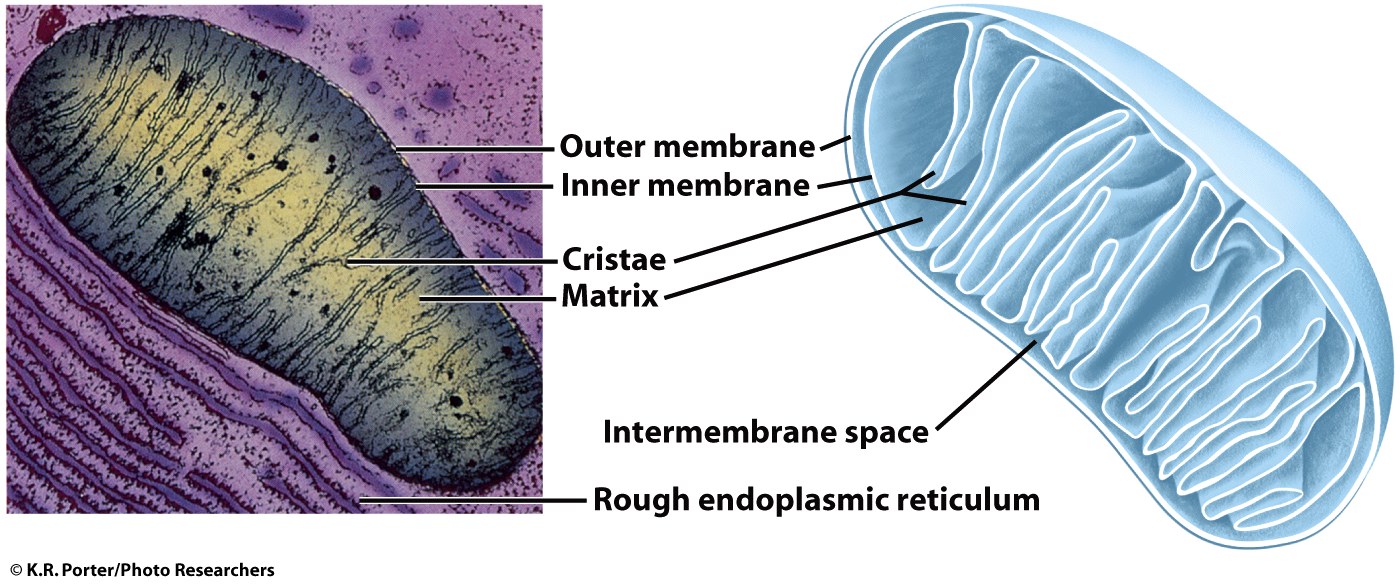 Intermembrane
space
pyruvate
PDH complex, 
Citric acid cycle
(pyruvate  3 CO2)

Oxidation of electron carriers
ATP synthesis
(by protein complexes in the inner mb)
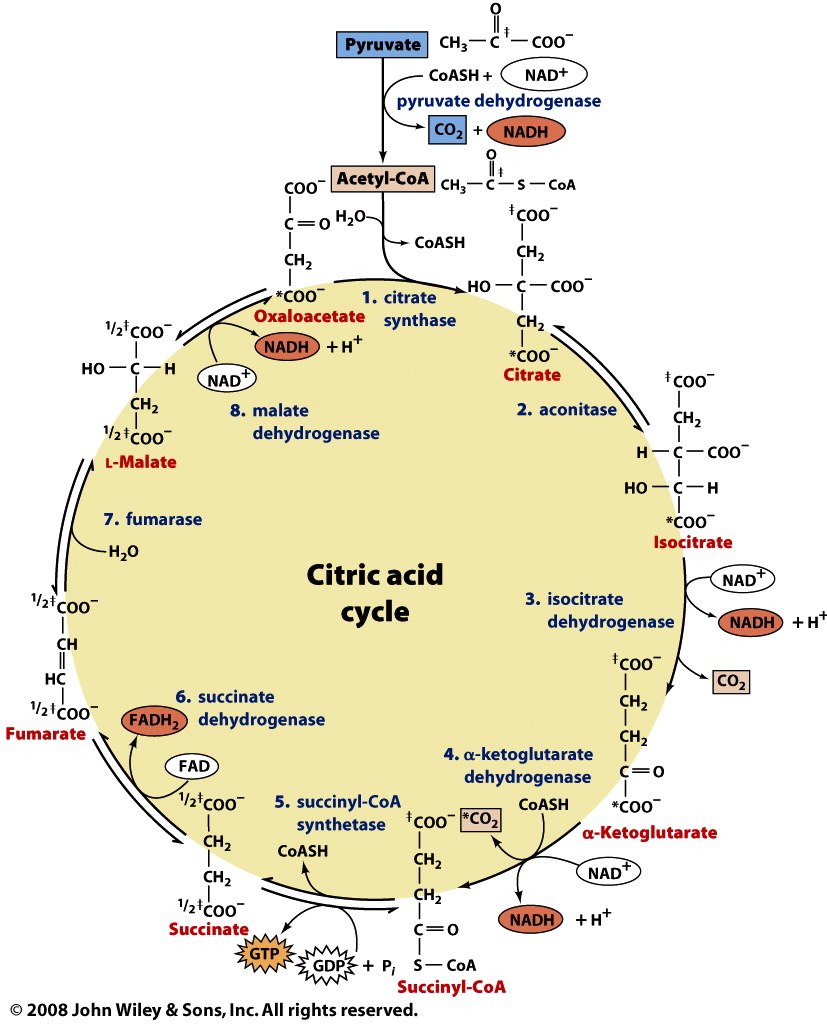 Pyruvate is oxidatively decarboxylated to acetyl-CoA in an irreversible reaction
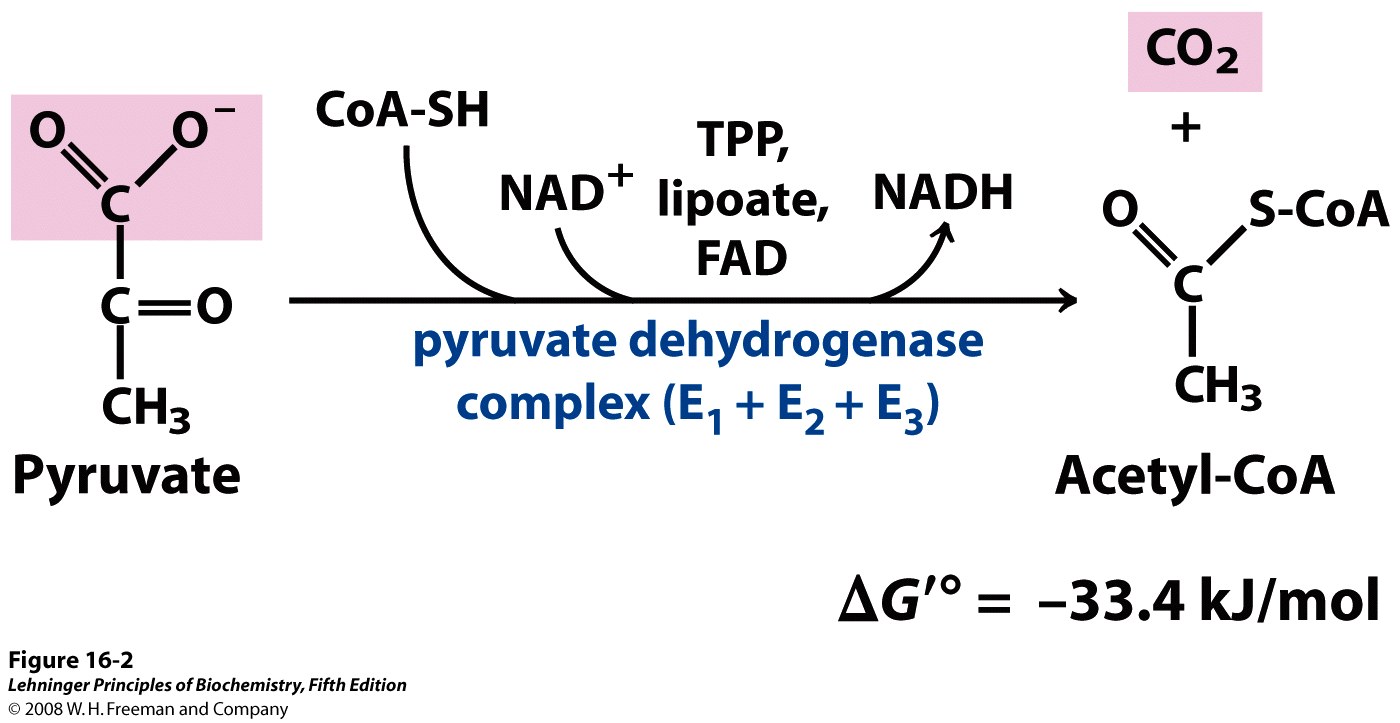 Oxidation:	exergonic
Decarboxylation:	exergonic
Thioester formation:	endergonic

Net reaction:	exergonic
+
[Speaker Notes: FIGURE 16-2 Overall reaction catalyzed by the pyruvate dehydrogenase complex. The five coenzymes participating in this reaction, and the three enzymes that make up the enzyme complex, are discussed in the text.]
Pyruvate DH complex is a huge multi-enzyme structure, with dozens of subunits
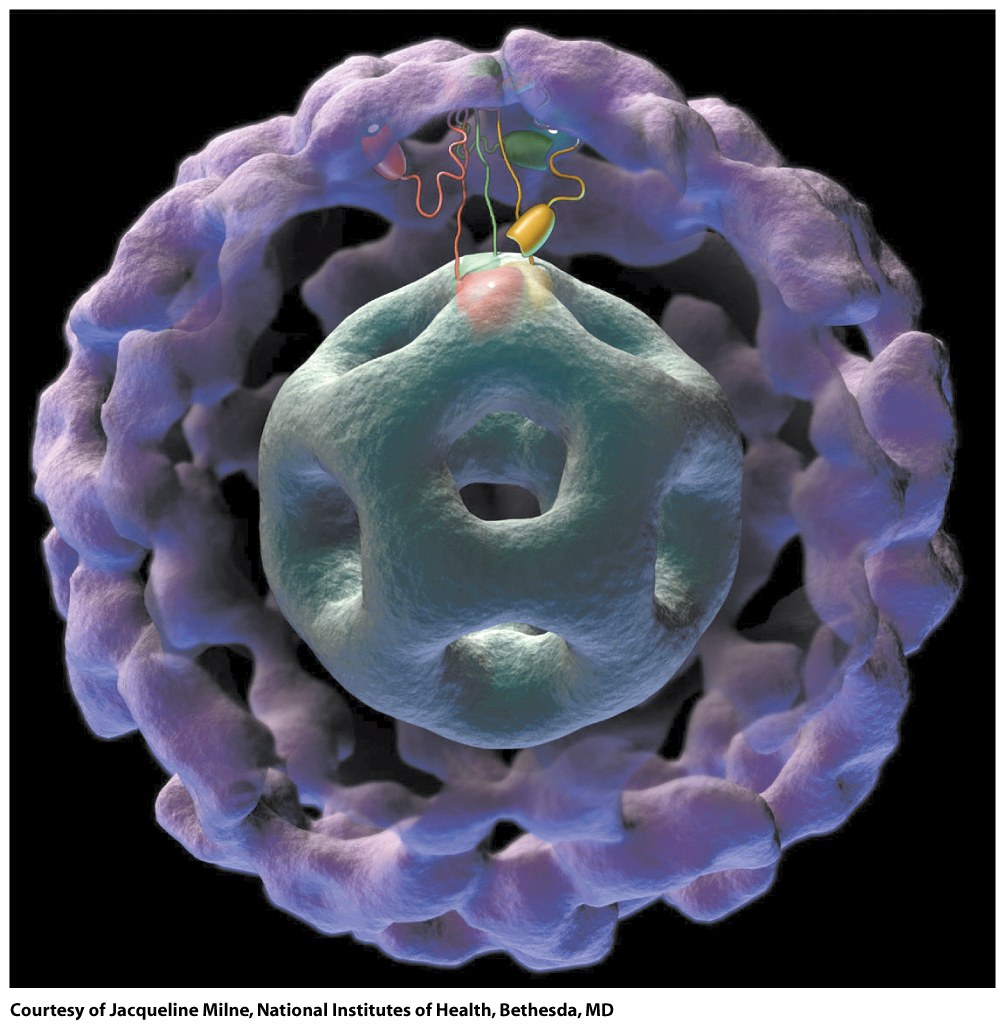 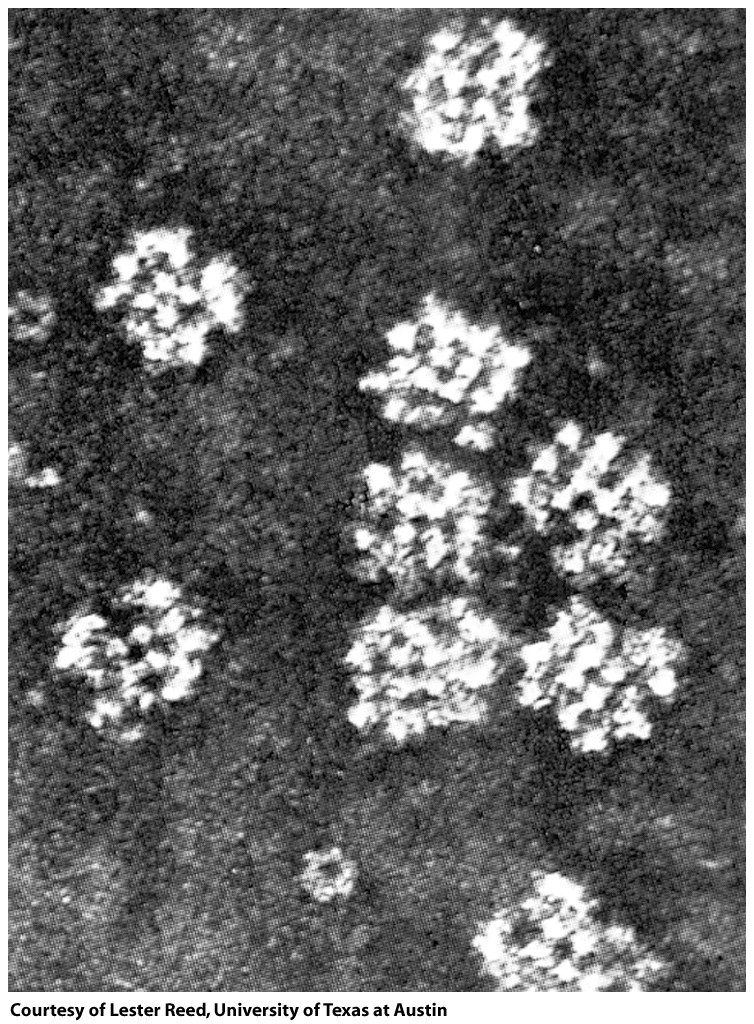 PDH complex is composed of three major enzymes
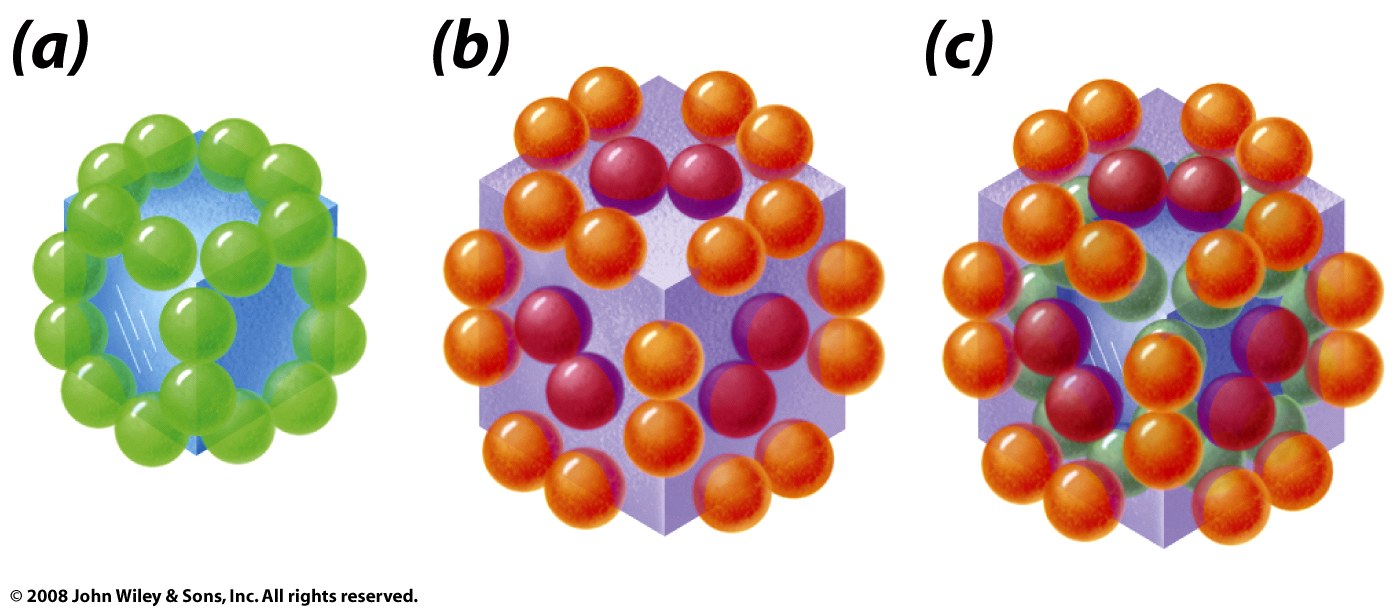 Arrangement in E. coli:
E1
E2
E3
Lipoic acid is covalently bound to a lysine of E2 to form lipoamide
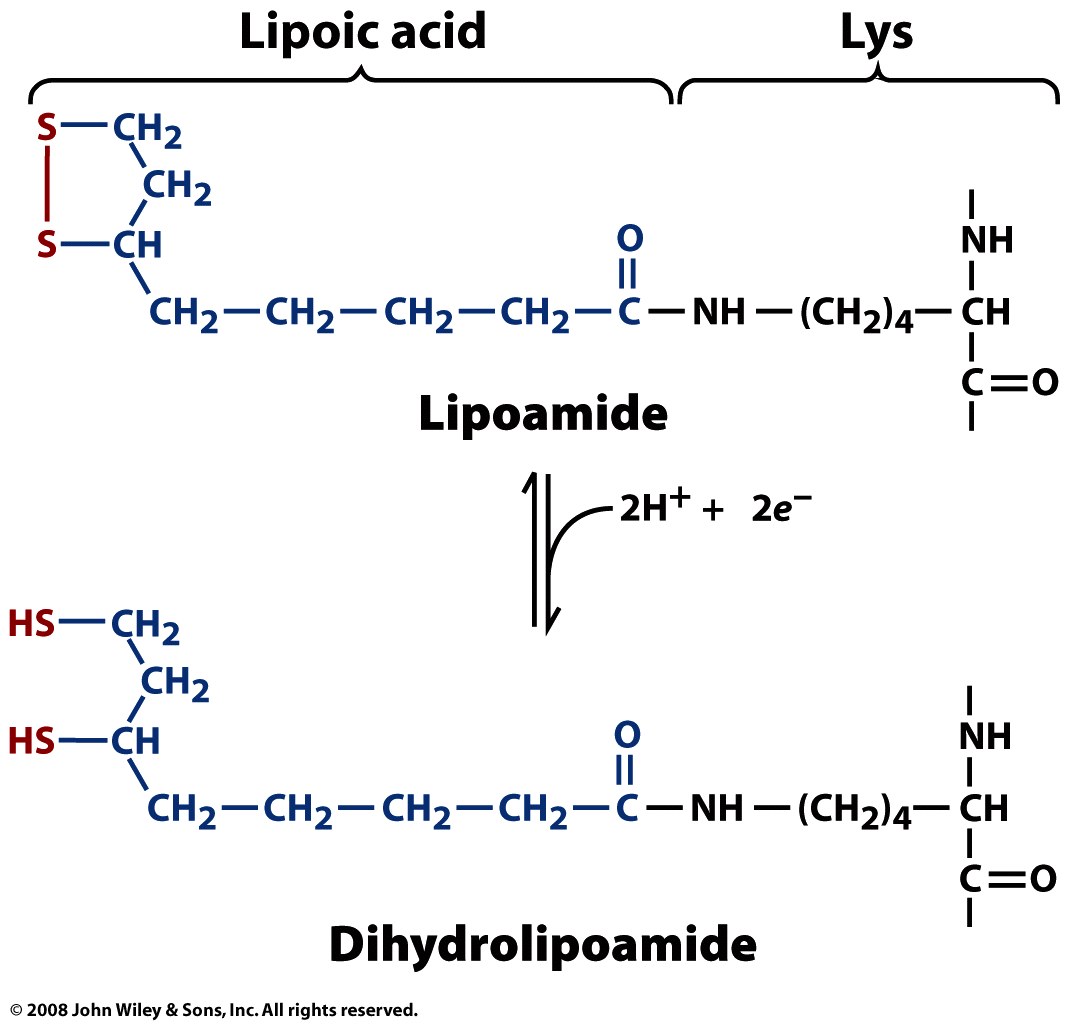 PDH complex carries out the oxidative decarboxylation of pyruvate in 5 steps
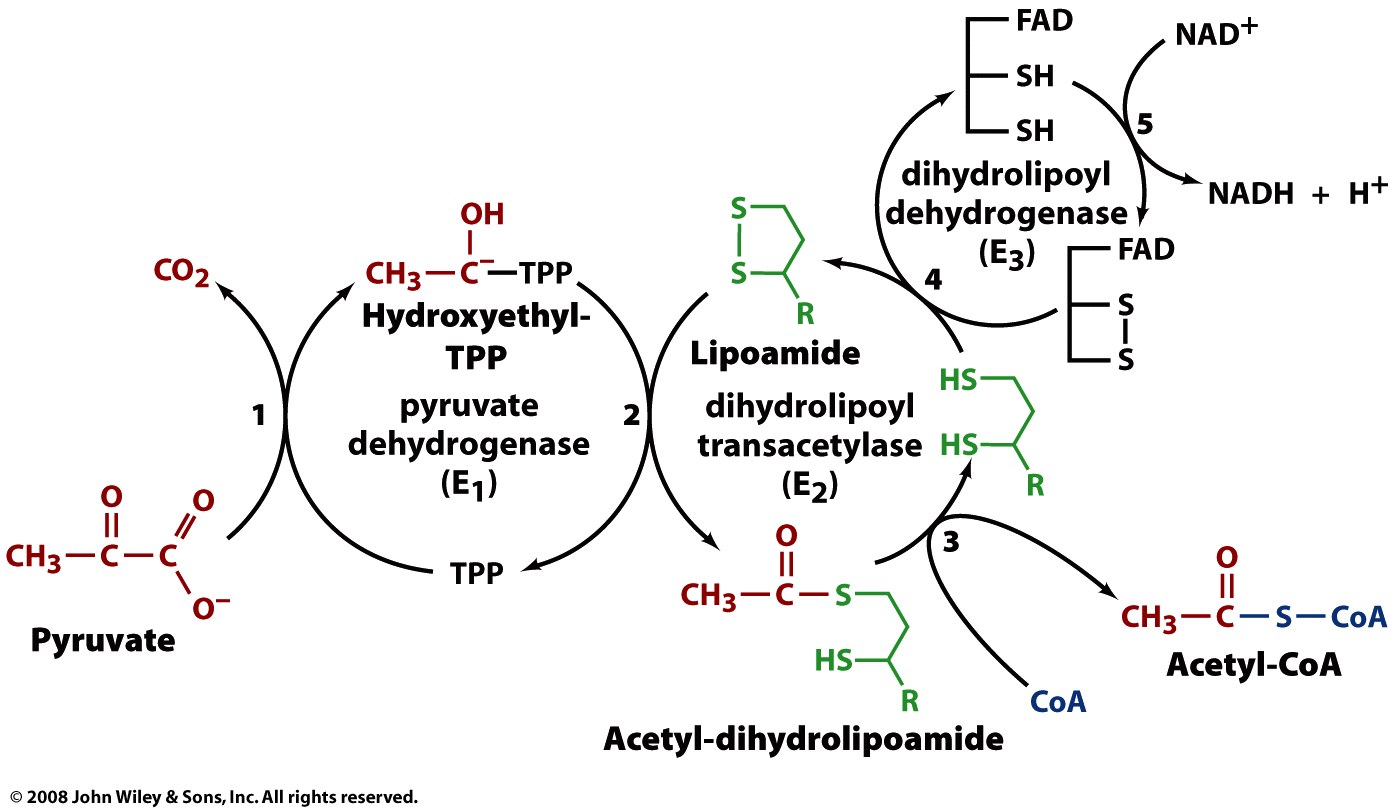 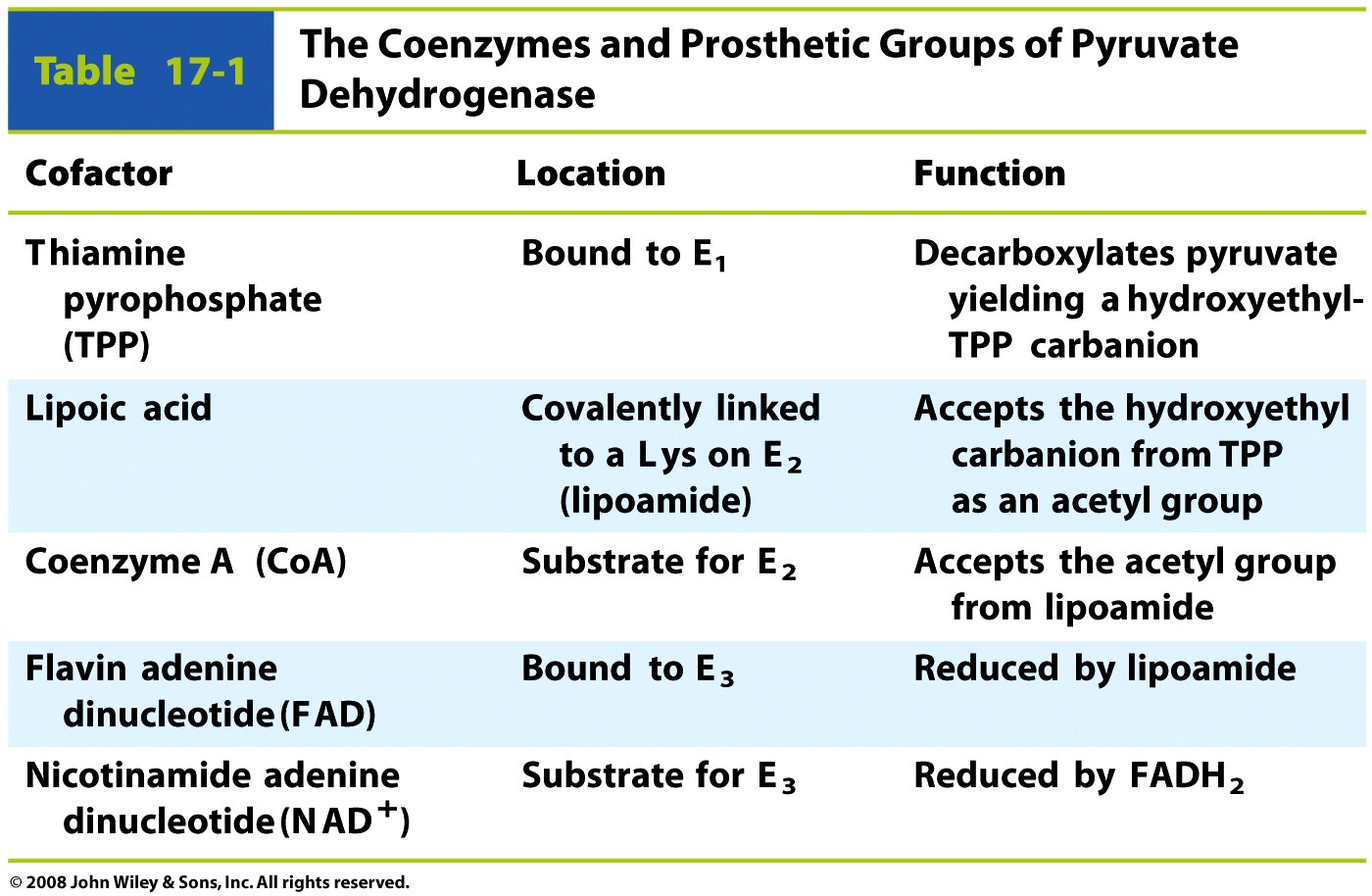 Reaction 1: pyurvate is decarboxylated with the help of TPP (in the E1 active site)
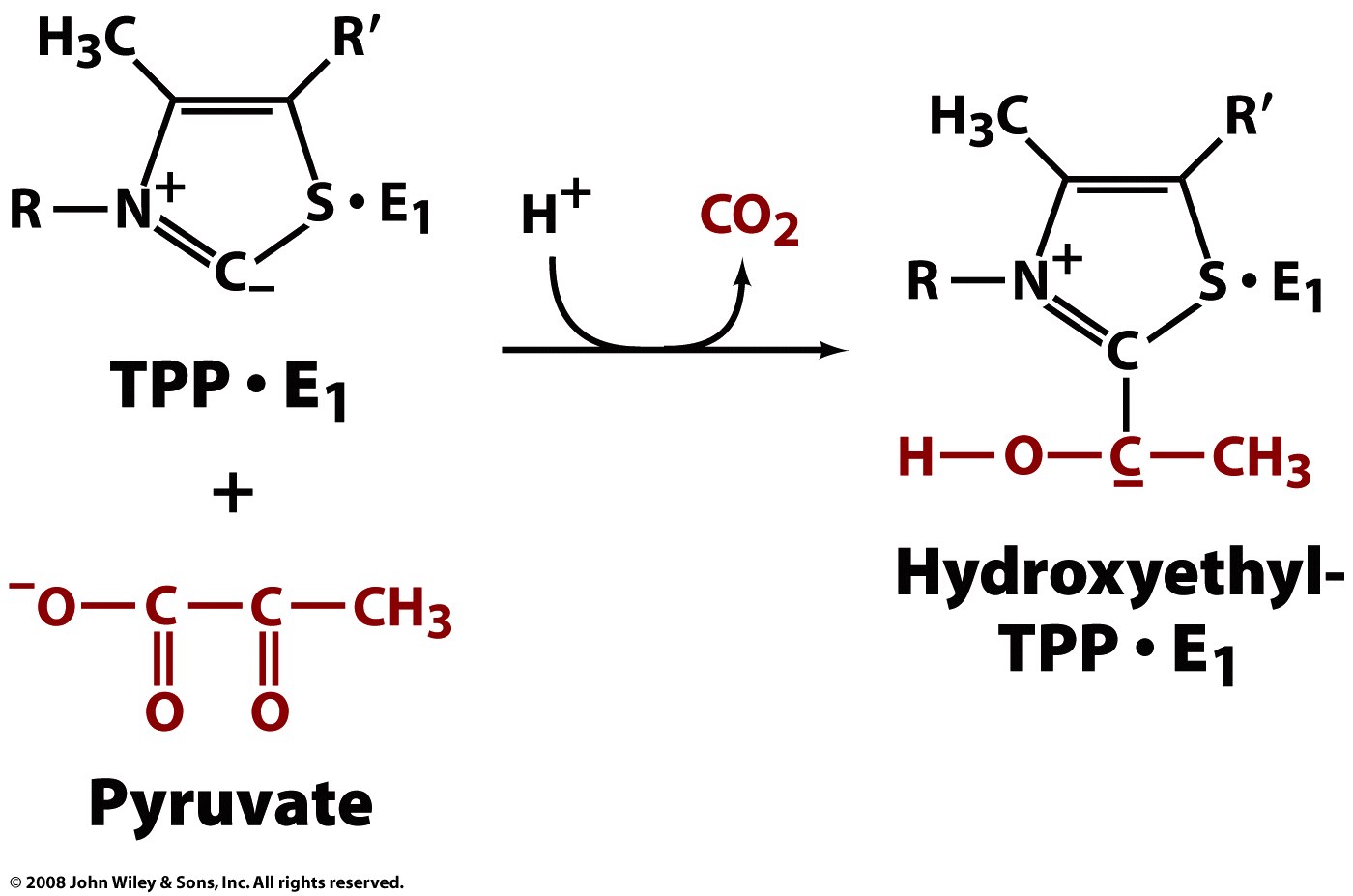 Reaction 2: The carbons are transferred to lipoamide in a redox rxn (in E1’s active site)
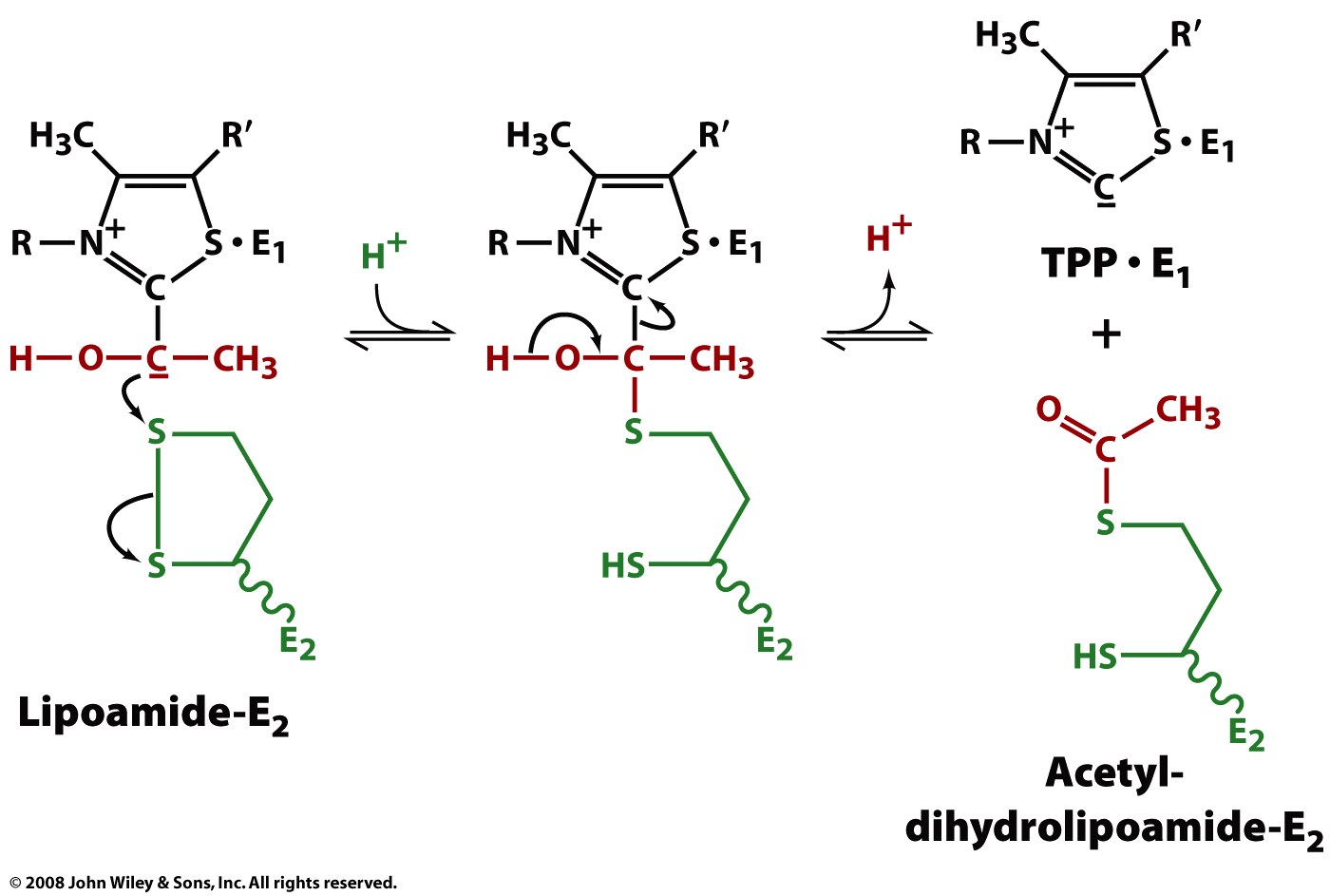 Hydroxyethyl-TPP·E1
‘high-energy’
intermediate
The energy that would be released on oxidation is retained through the formation of the thioester
Reaction 3: The acetyl is transferred from dihydrolipoamide to CoA (in E2’s active site)
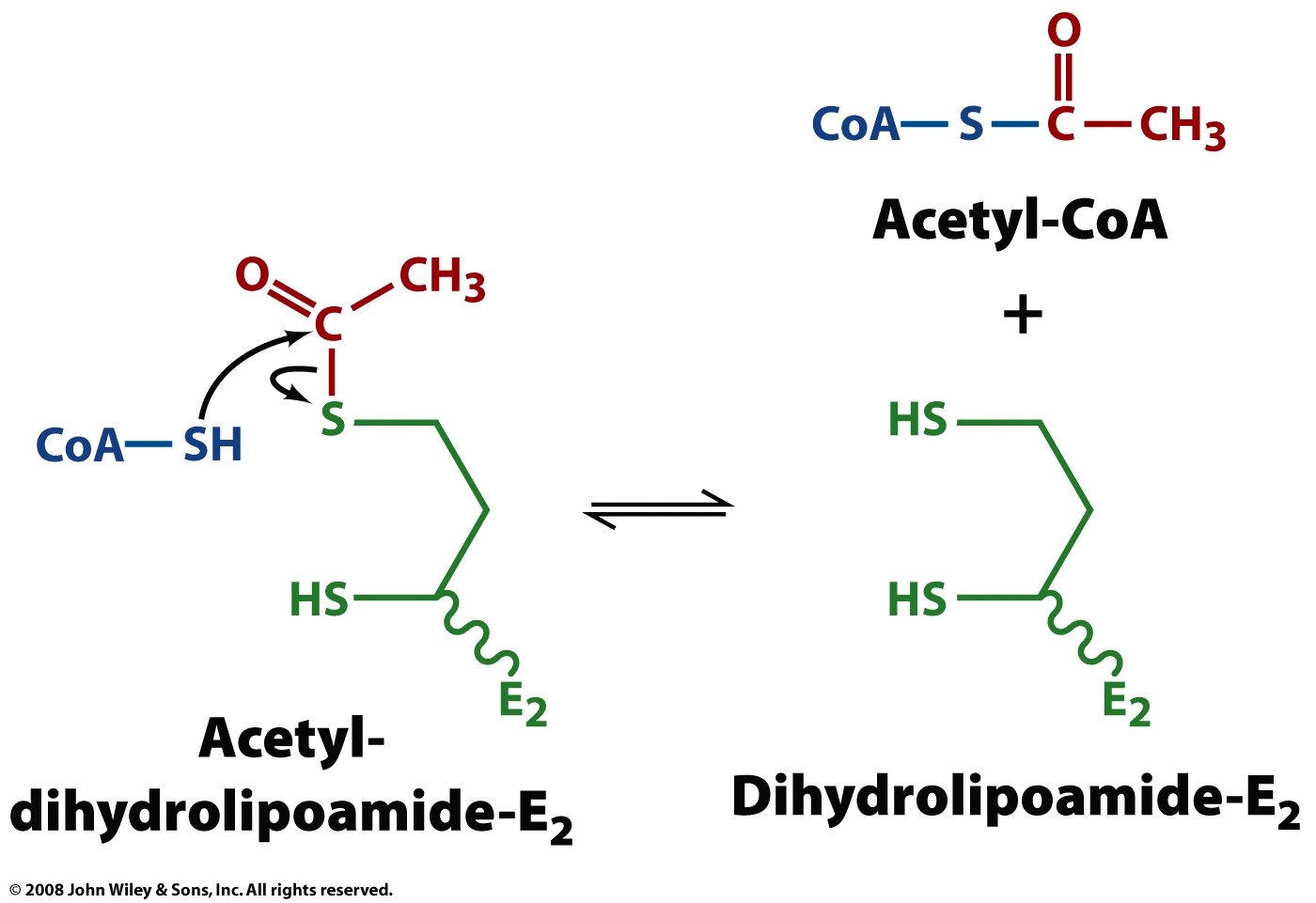 One thioester is exchanged for another
‘high-energy’
intermediate
Reaction 4: Dihydrolipoamide is oxidized to lipoamide (in the active site of E3)
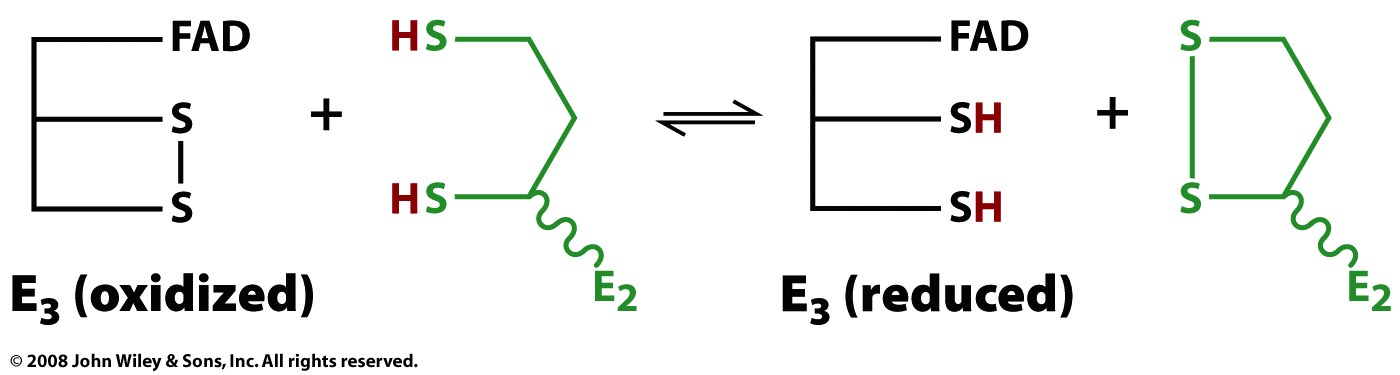 Reaction 5: The thiols of E3 are oxidized and NAD is reduced (in E3’s active site)
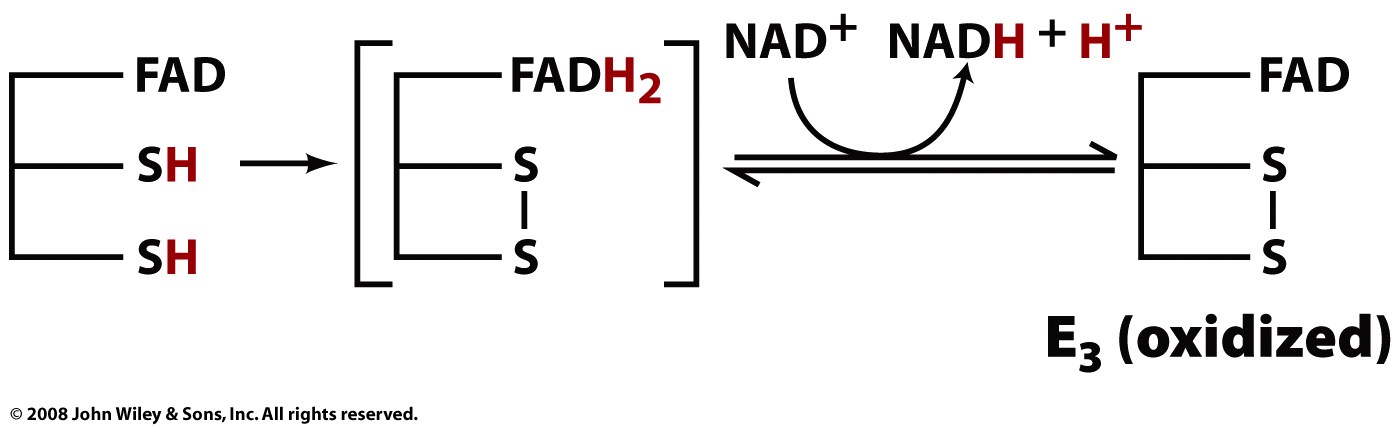 The length and flexibility of E2’s lipoyllysine allows linking of reactions of E1, E2, & E3
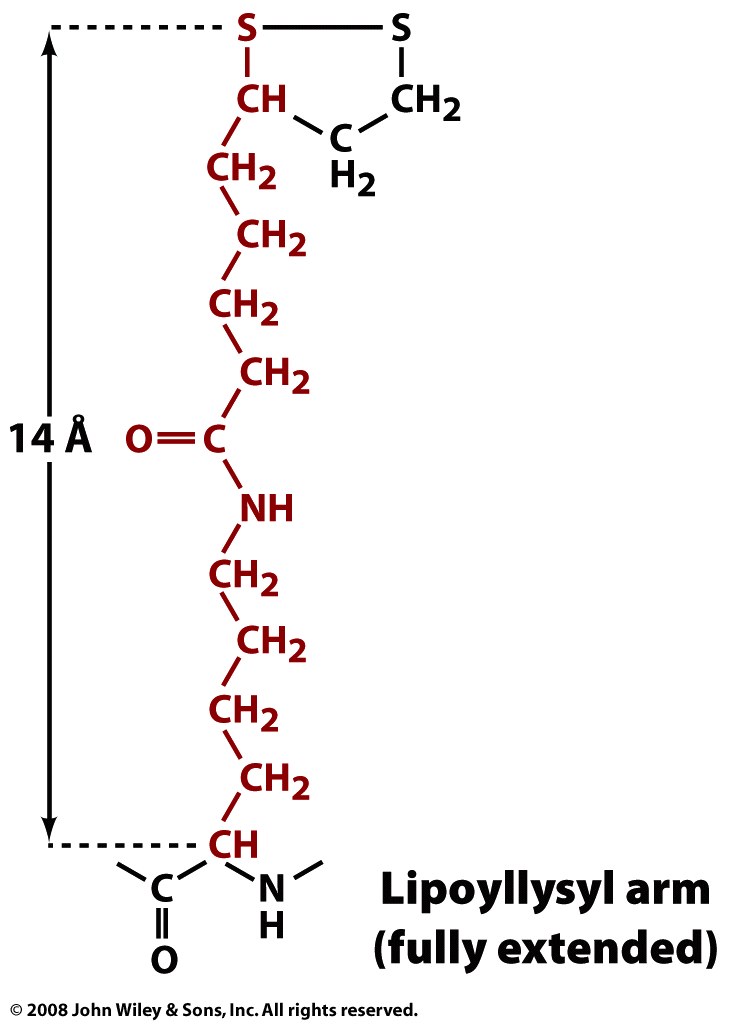 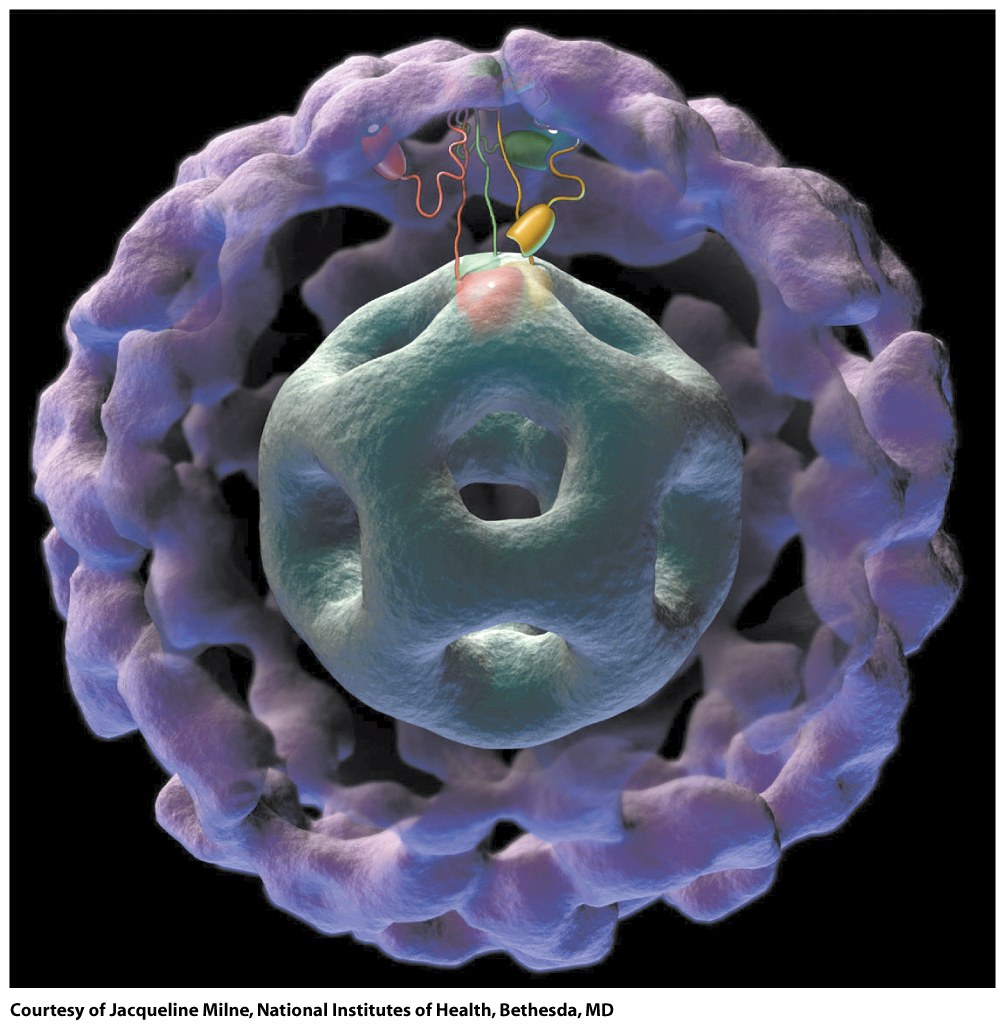 E3
E1
E2